Вопрос о «втором южнославянском влиянии»
Презентацию 
по истории русского 
литературного языка 
выполнила студентка 35 гр. 
Полищук Екатерина
Преподаватель:
Недашковская  Татьяна Евгеньевна
Второе южнославянское влияние — 

    изменение письменной нормы русского литературного языка в сторону её сближения с южнославянскими нормами, происходившее в Московской Руси в период с XIV по XVI века.
Впервые вопрос об особенностях русской книжной традиции XIV—XVII веков ставит  А. И. Соболевский.

      Он выделяет ряд изменений 
(в составе корпуса текстов, 
в оформлении страницы, 
в графике и орфографии, 
стилистические новации), 
резко отличающих восточнославянские рукописи
этого периода от восточнославянских рукописей
предыдущих эпох.
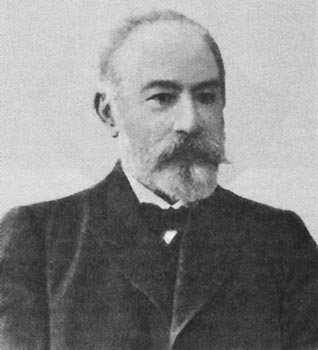 Признаки второго южнославянского влияния:
1. Графико-орфографические
       Минимальный набор признаков (встречается во всех рукописях со следами второго южнославянского влияния; сохраняется до XVIII века):
написание нейотированных букв в позиции йотированных (а вместо я, э вместо е, ѹ вместо ю);
последовательное (во всех позициях вида «и перед гласным») употребление і;
употребление точки с запятой (наряду с точкой употребляется для обозначения паузы, в некоторых рукописях — последовательно ставится в качестве знака вопроса);
употребление акцентных знаков ( кендемы, исо, варии, оксии и др.);
восстановление паерка;
восстановление ҍ в неполногласных сочетаниях;
восстановление жд на месте этимологического *dj;
восстановление диграфа ѹ или лигатуры ук на месте у;
написание ЪI вместо ЬI.
Расширенный набор признаков (встречается только в некоторых рукописях, в основном в сакральных текстах; рано утрачивается):
употребление ь вместо ъ на конце слова;
употребление буквы ѕ;
восстановление сочетаний со слоговыми плавными;
употребление ҍ вместо а после мягких согласных;
употребление особых букв, указывающих на грамматическую форму слова (например, последовательное употребление ѿ или ѡ вместо о в формах множественного числа);
использование букв в идеографических целях (употребление о очного в слове очи, о крестового в слове окрест и т. п.).
2. Стилистические и лексические
      
         Формируется новый литературный стиль, получивший условное название «плетение словес». Он сочетает в себе повышенную эмоциональность, экспрессию, с абстрагированием, отвлеченностью богословской мысли.
Для этого стиля характерны:

стремление описать частное через общее и вечное;
многочисленные аналогии из Священной истории, вплетение в ткань повествования цитат из Библии;
повышенное внимание к слову: к его звуковой стороне, к этимологии, к тонкостям его семантики;
поиски новых средств лексической выразительности.
3. В оформлении рукописей

появляется новый тип почерков, совмещающий в себе южно- и восточнославянские черты — «младший» полуустав;
резко возрастает количество сокращённых слов;
меняется тип орнаментальных украшений: традиционные для русских рукописей XI—XIV вв. тератологические мотивы сменяются жгутовым (плетеным) или растительным орнаментом в балканском стиле.
4. Принцип антистиха

       В период второго южнославянского влияния в восточнославянской книжности закрепляется антистих — принцип орфографической дифференциации омонимов с помощью синонимичных элементов письма.
Если в греческом византийского периода антистих возникает естественным образом — в написании просто сохраняются различия, которые потеряли фонетическую значимость, но отражают происхождение слова — то на славянской почве противопоставления устанавливаются искусственно и используются для предупреждения разночтений.
Таким образом, суть второго 
   южнославянского влияния, 
   согласно Б. А. Успенскому, 
   состоит в 

реставрации 
  церковнославянского языка;
византинизации.
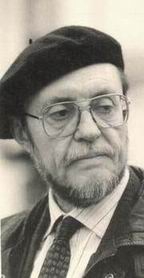 Спасибо за внимание!